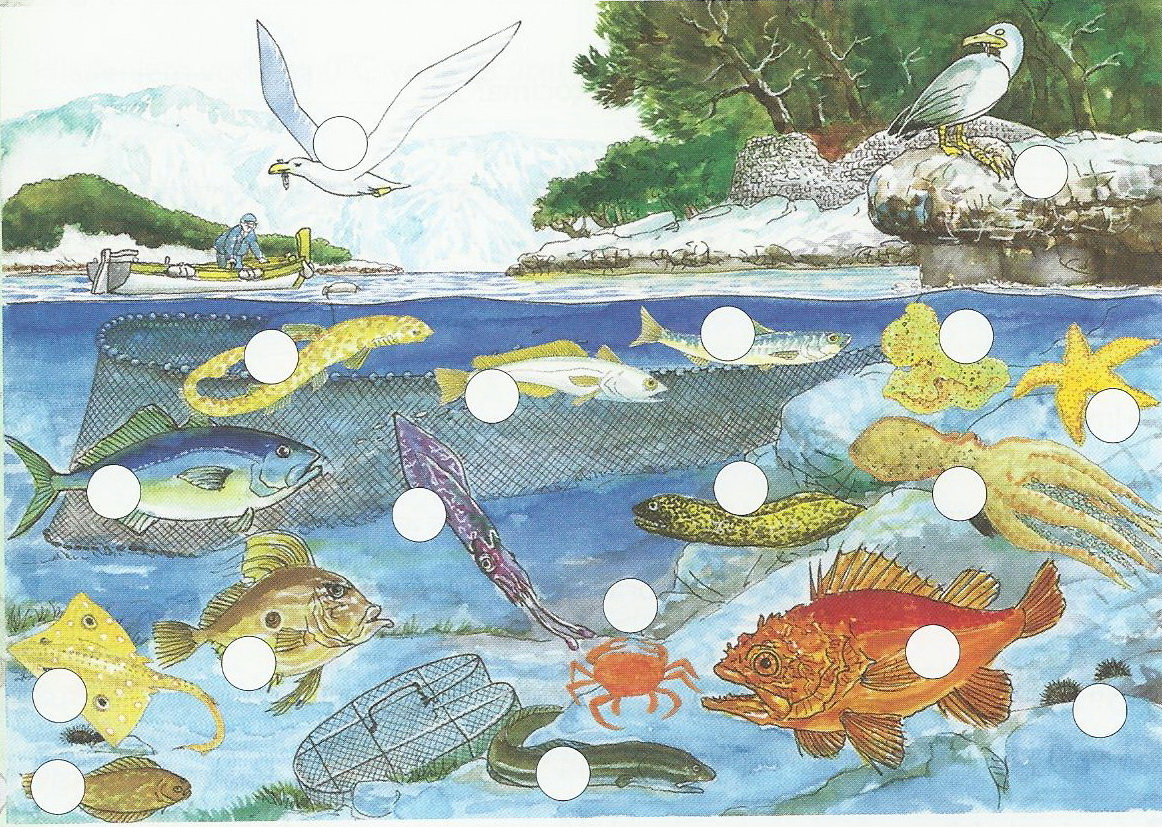 10
1
11
3
18
13
6
9
4
12
5
7
17
14
16
15
8
2
dupin
galeb
Hrani se ribom.
Bijela  i plava riba